No Not One
(There’s Not A Friend)
4/4
F/A - MI

Verses: 4/Chorus
PDHymns.com
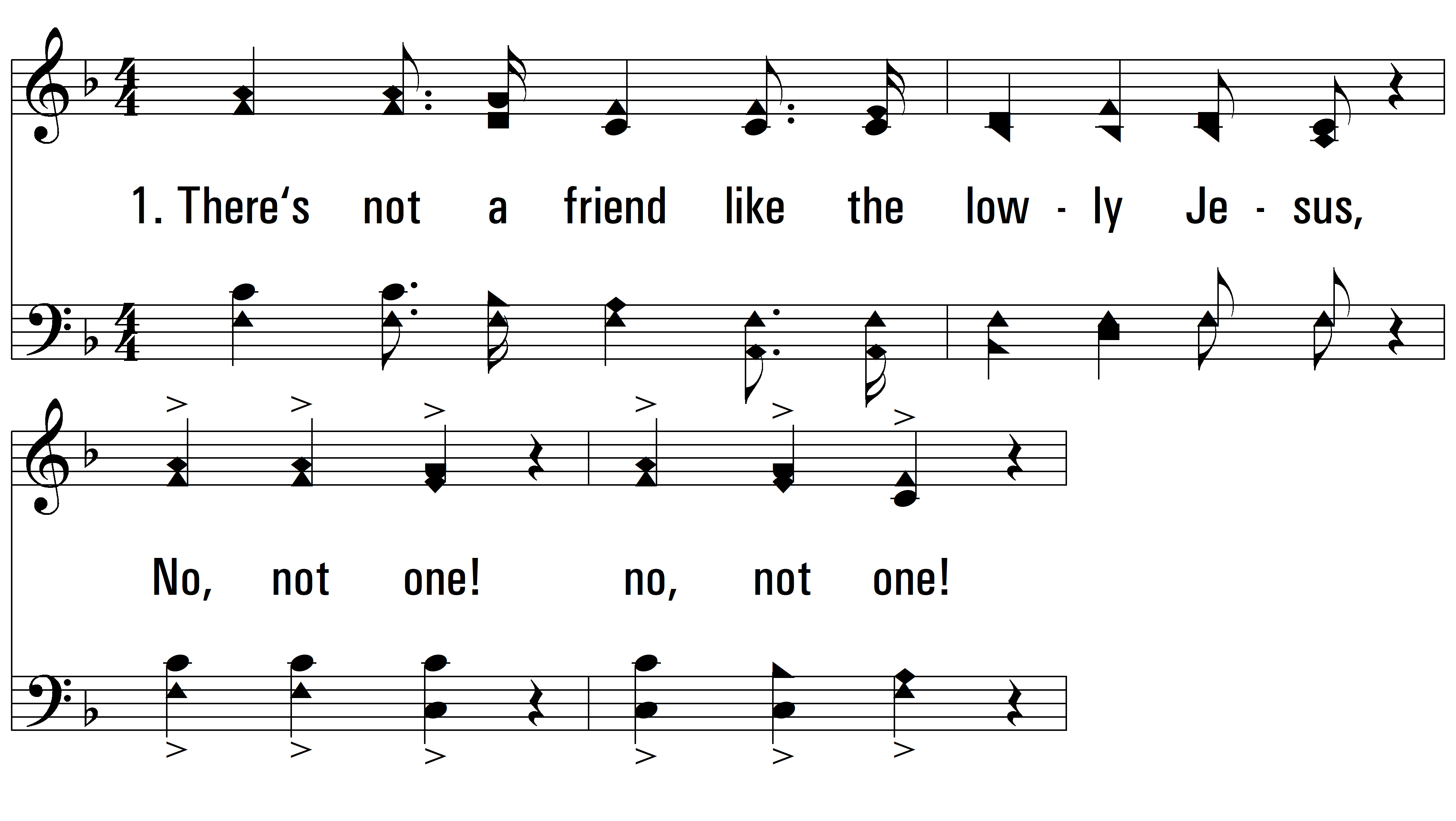 vs. 1 ~ No Not One
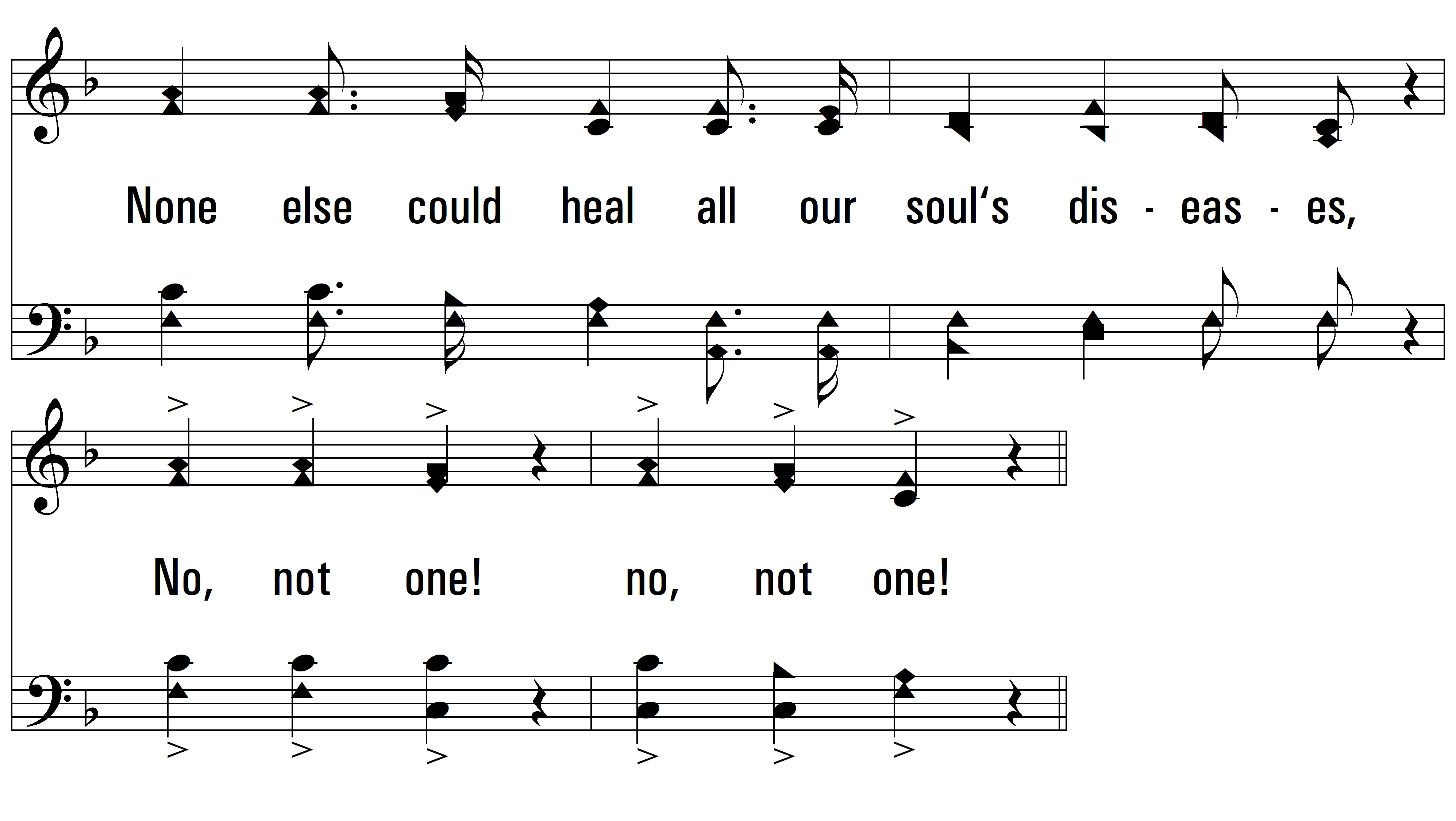 vs. 1
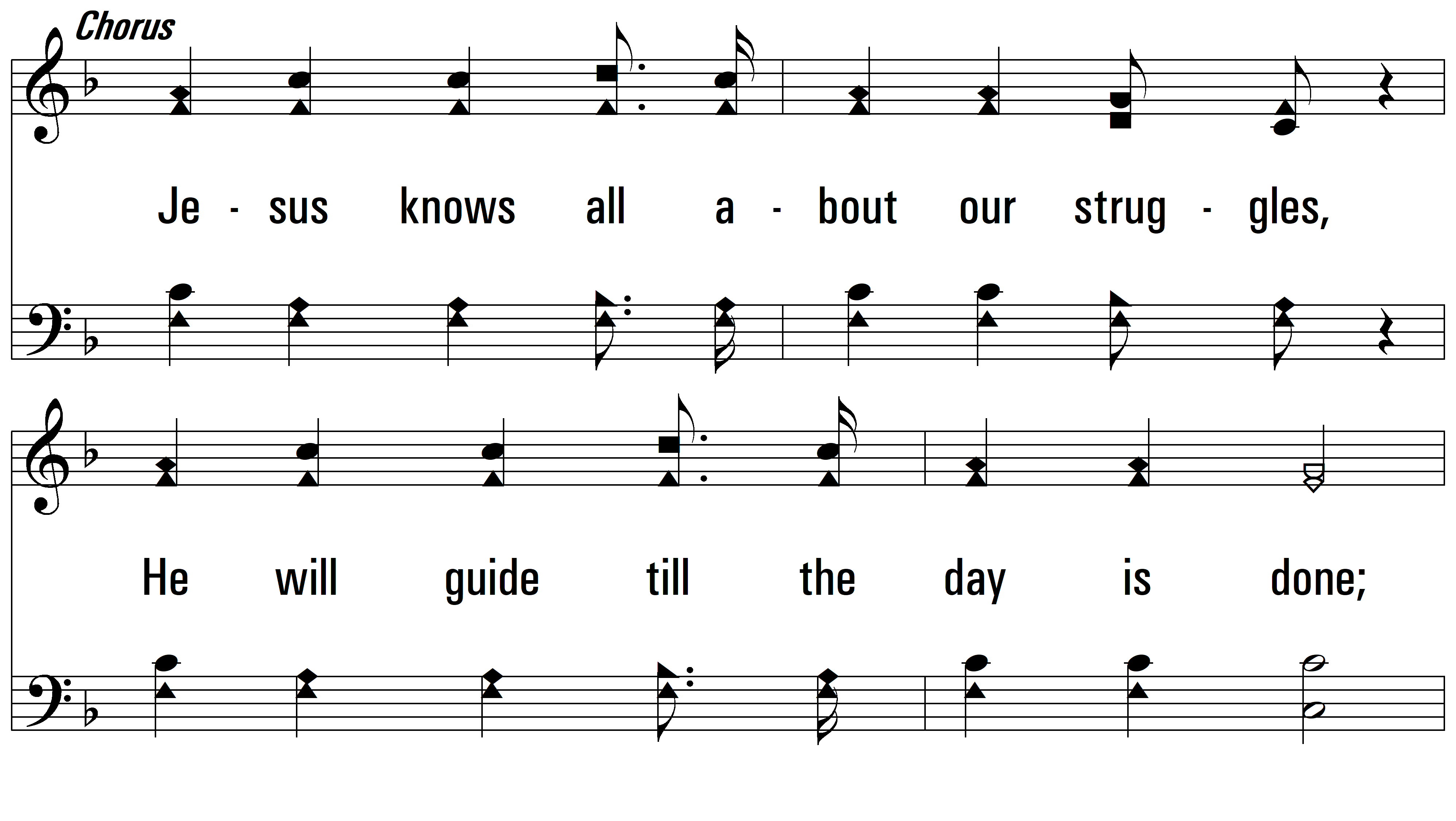 vs. 1
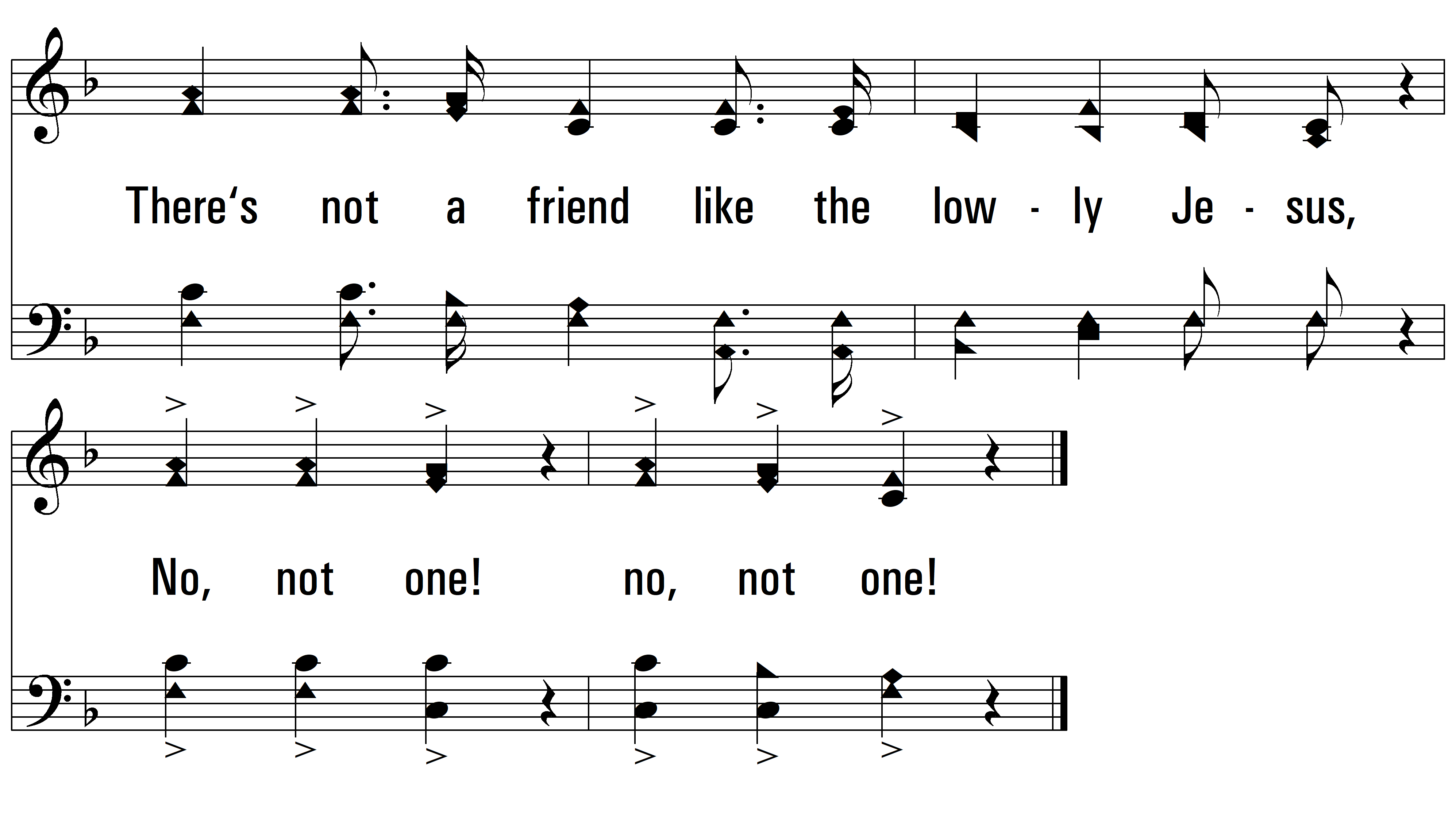 vs. 1
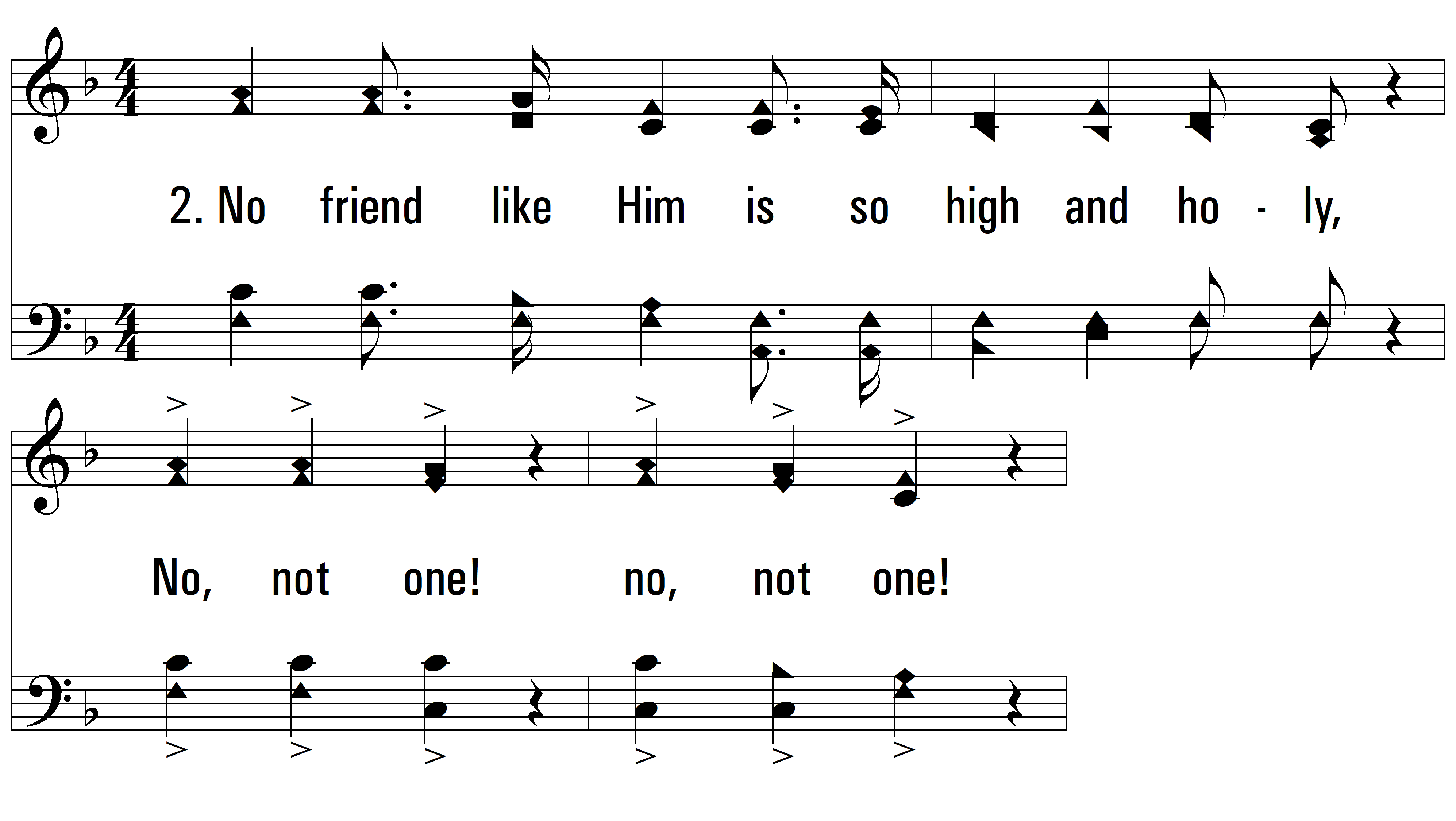 vs. 2 ~ No Not One
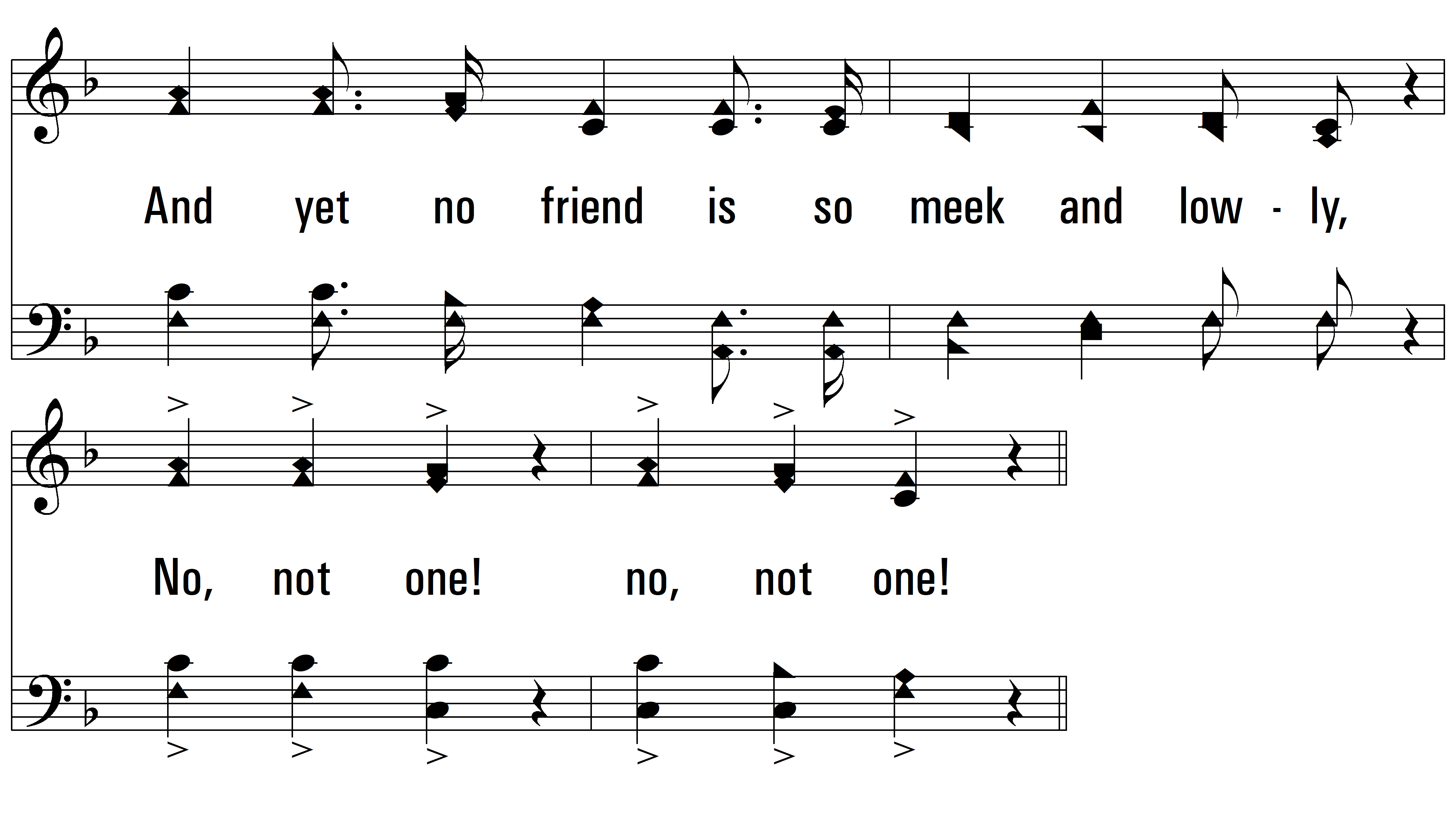 vs. 2
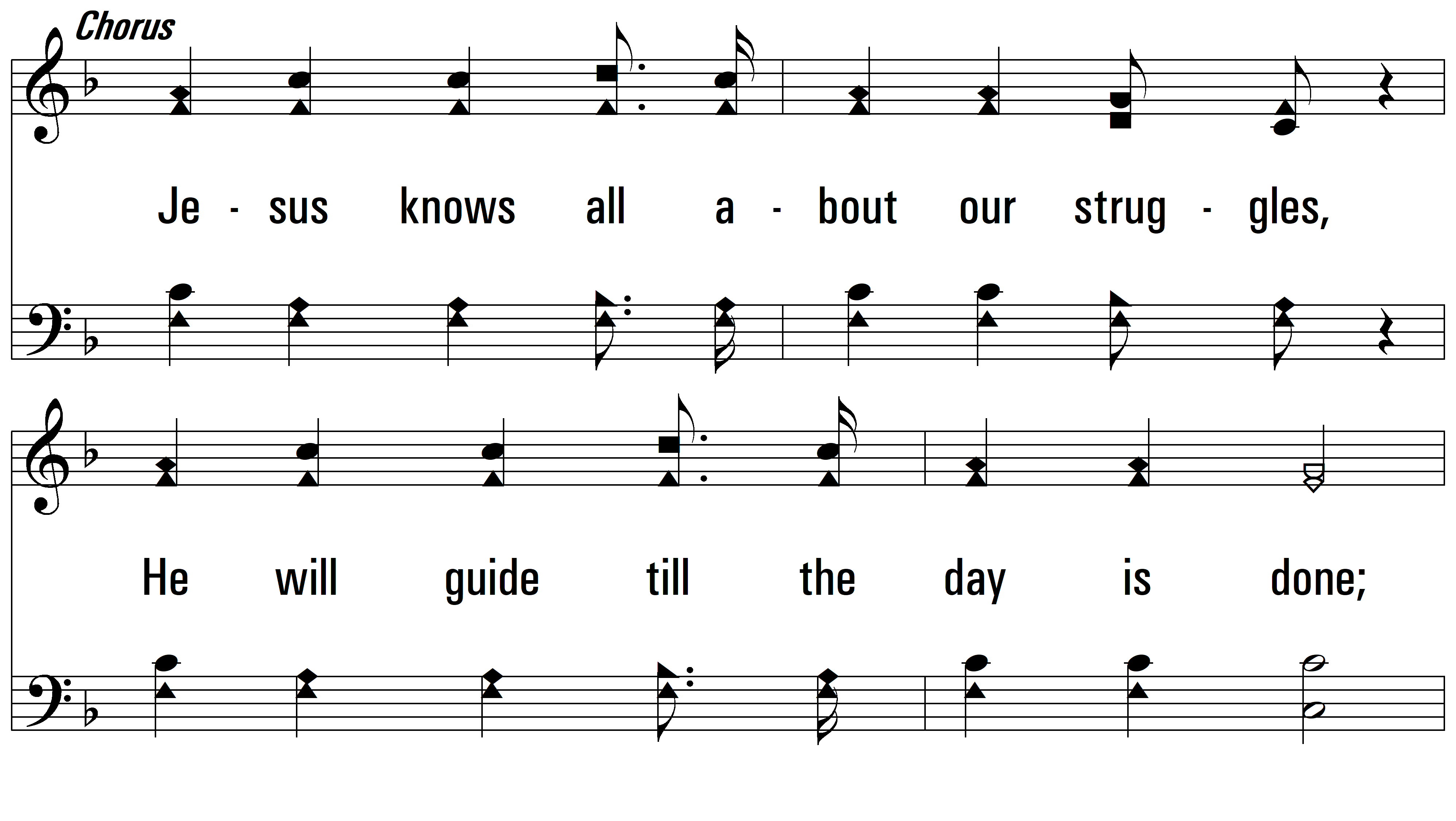 vs. 2
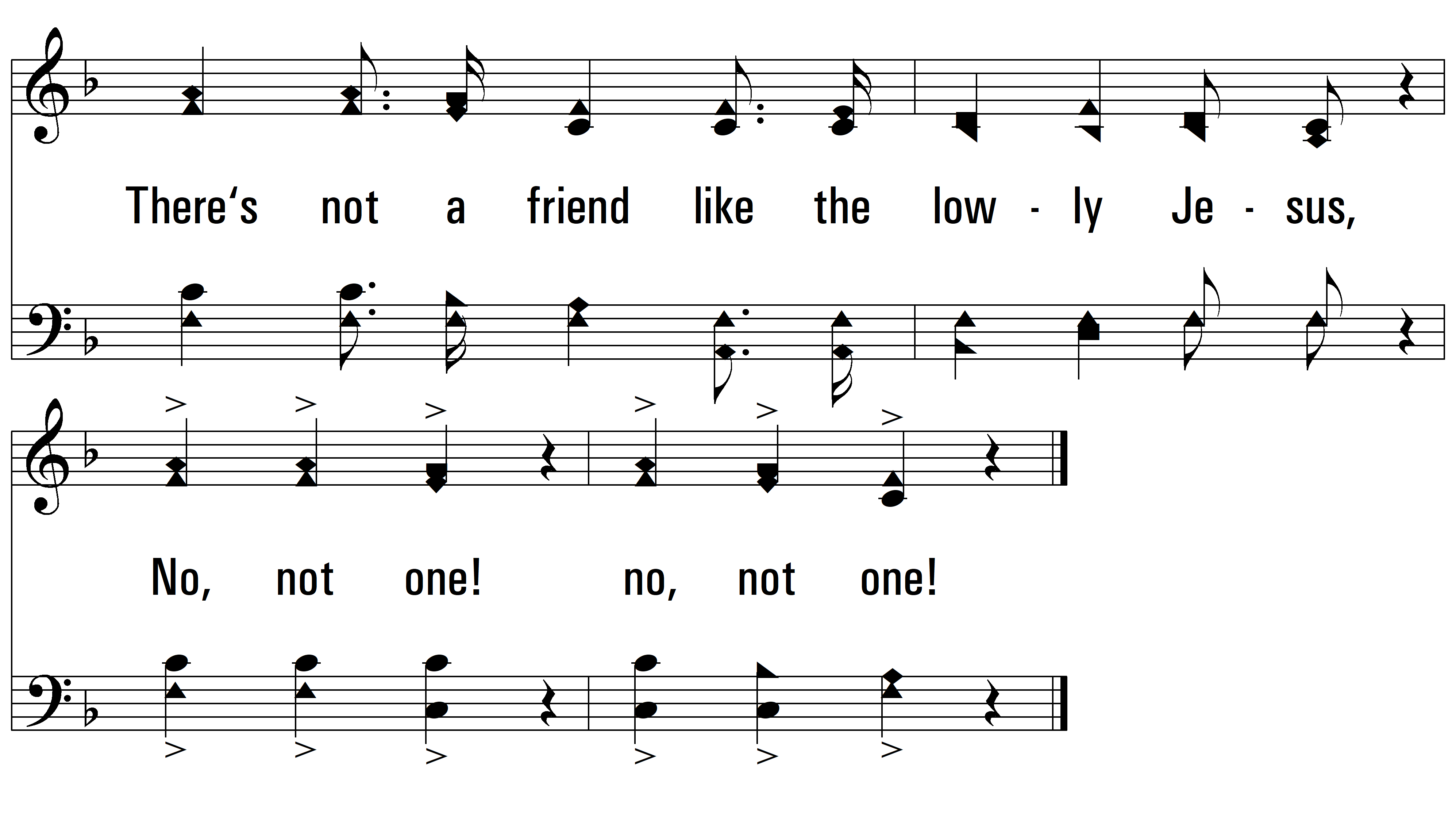 vs. 2
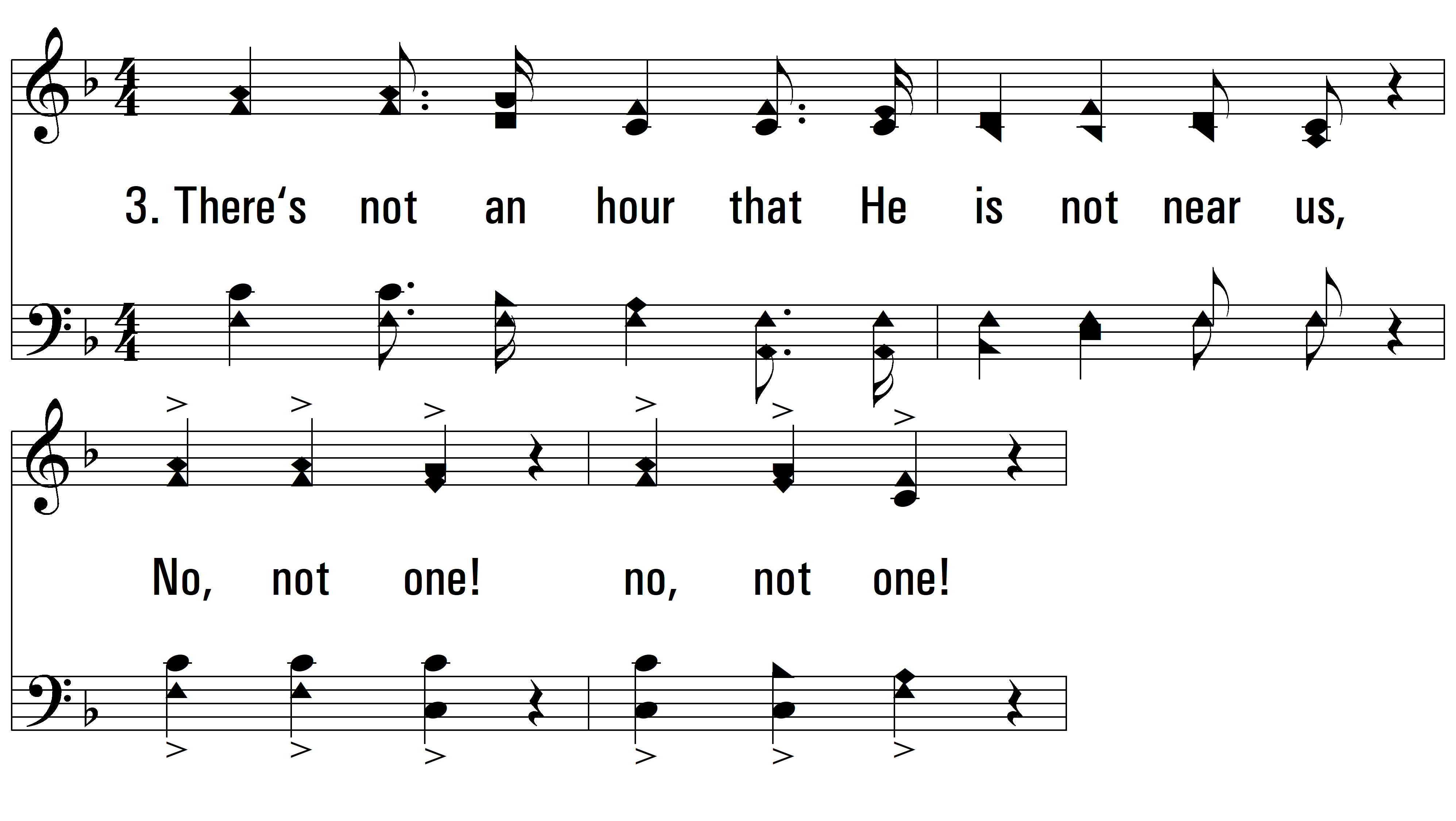 vs. 3 ~ No Not One
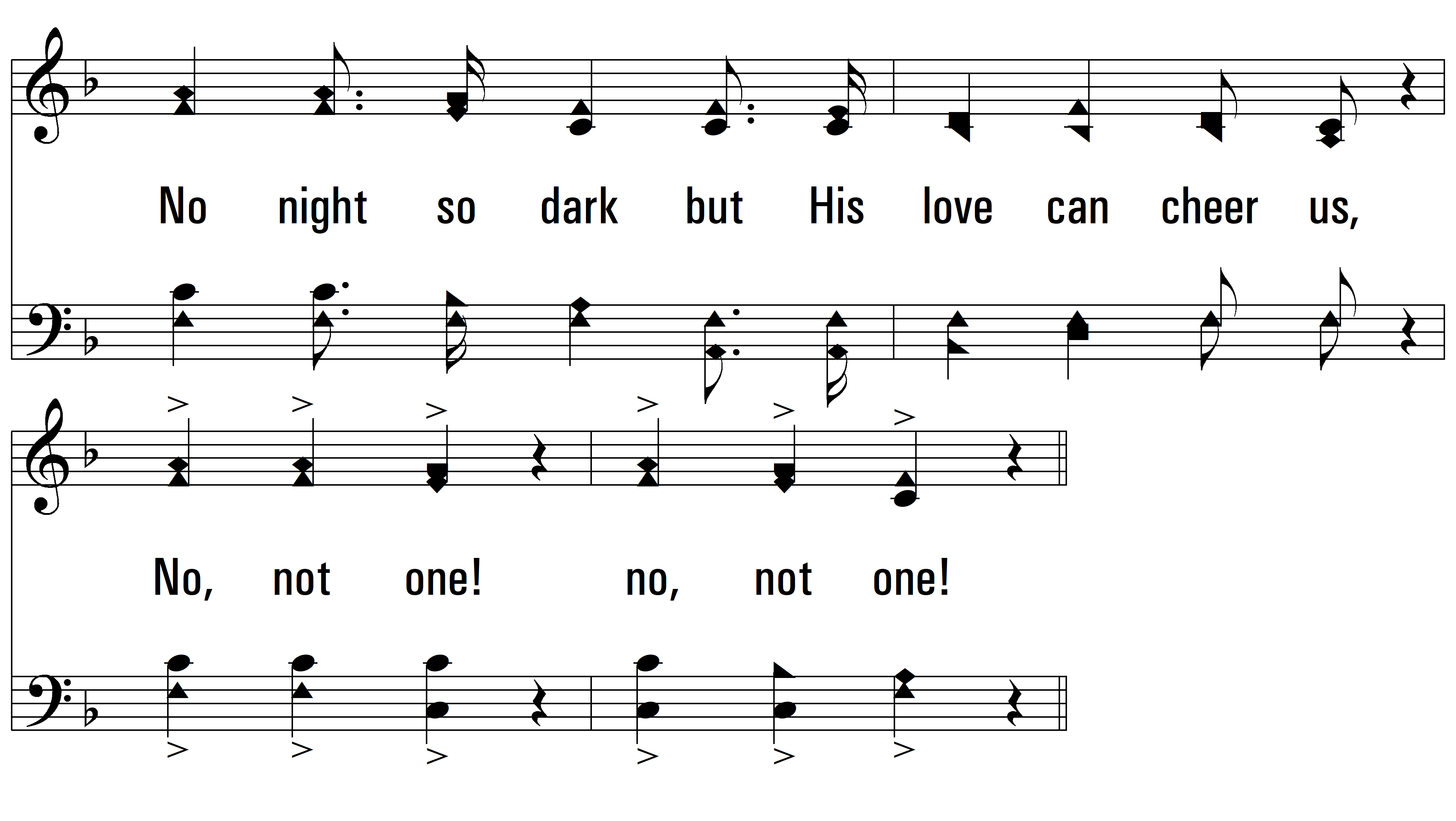 vs. 3
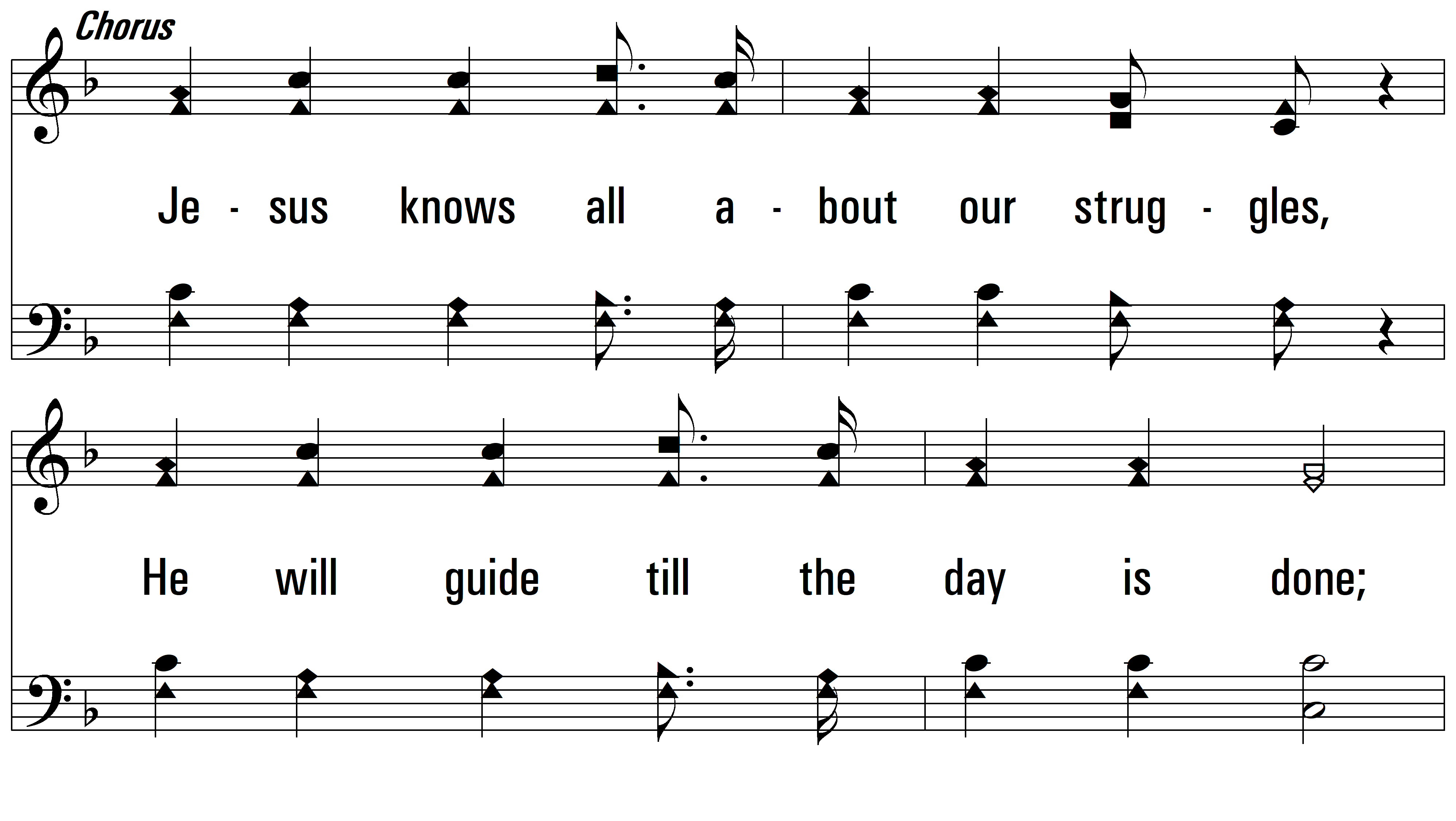 vs. 3
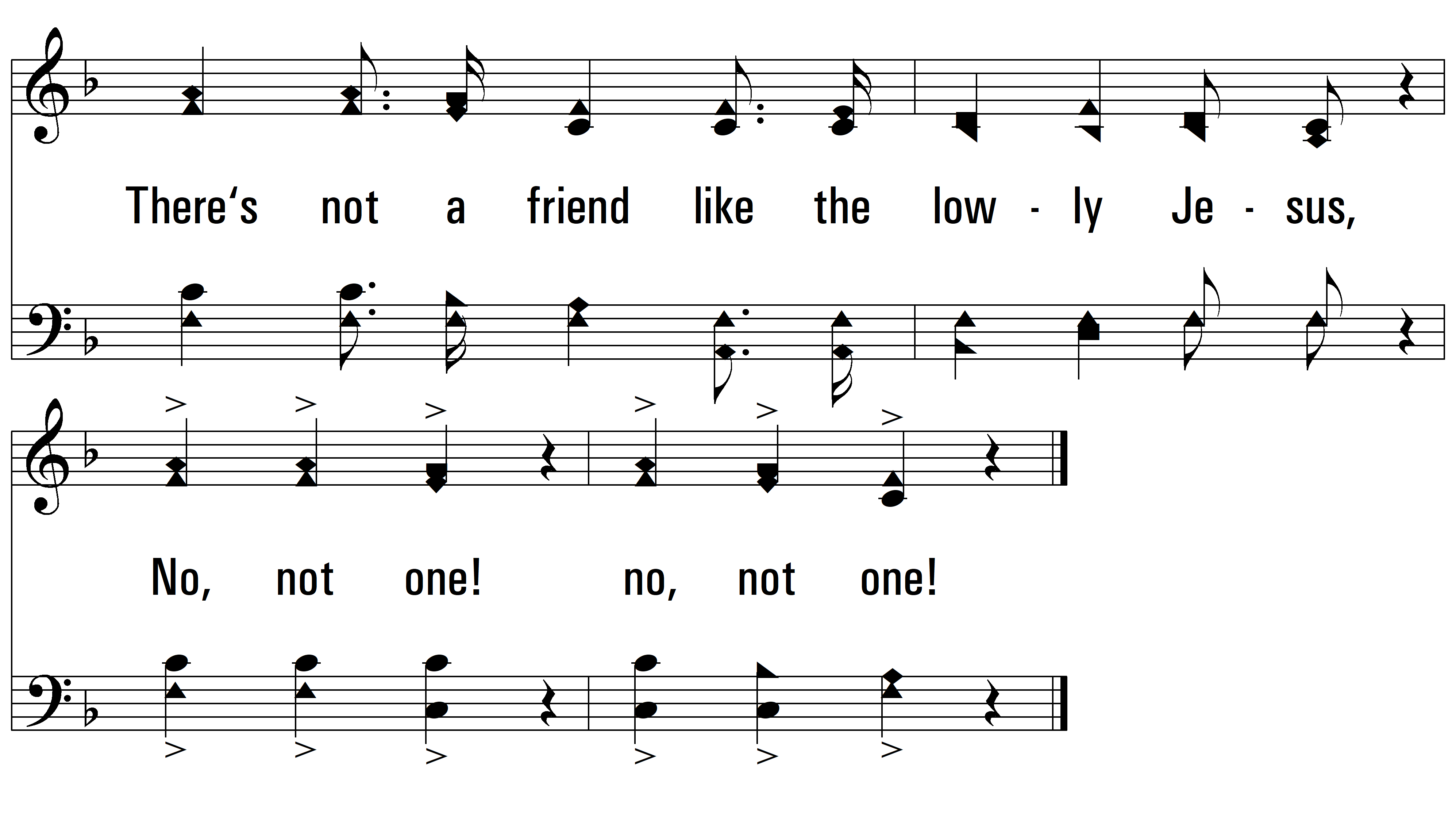 vs. 3
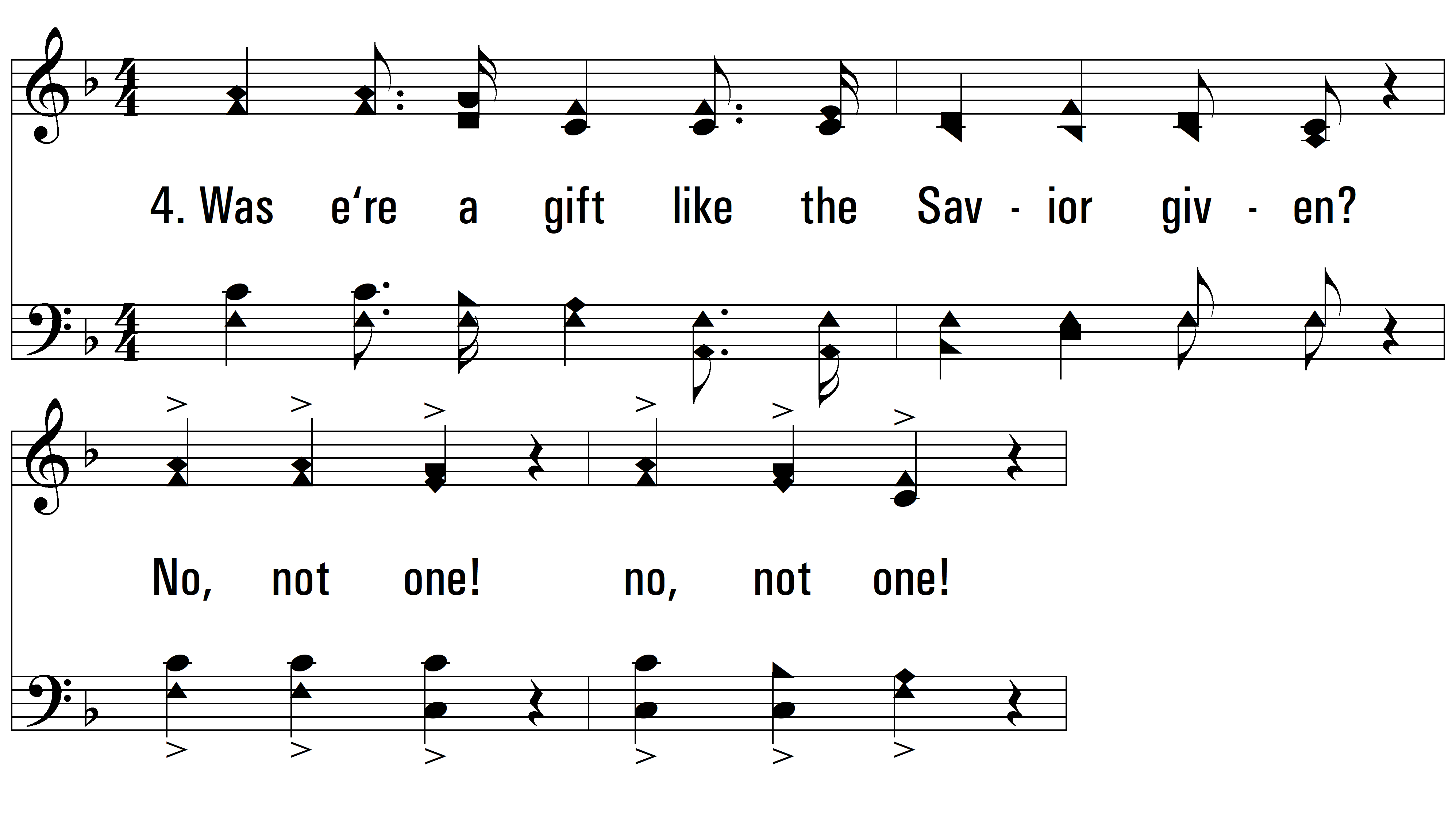 vs. 4 ~ No Not One
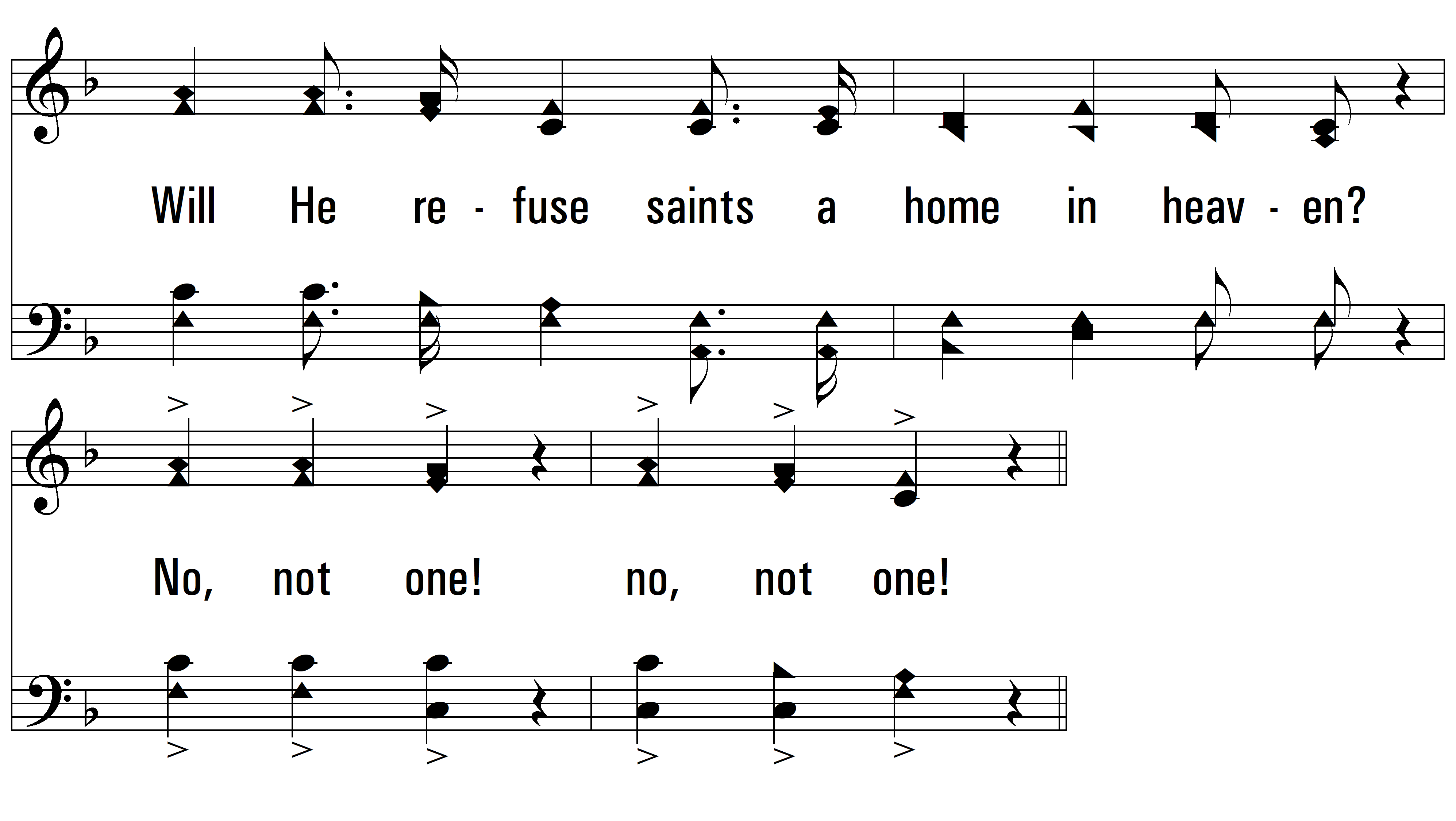 vs. 4
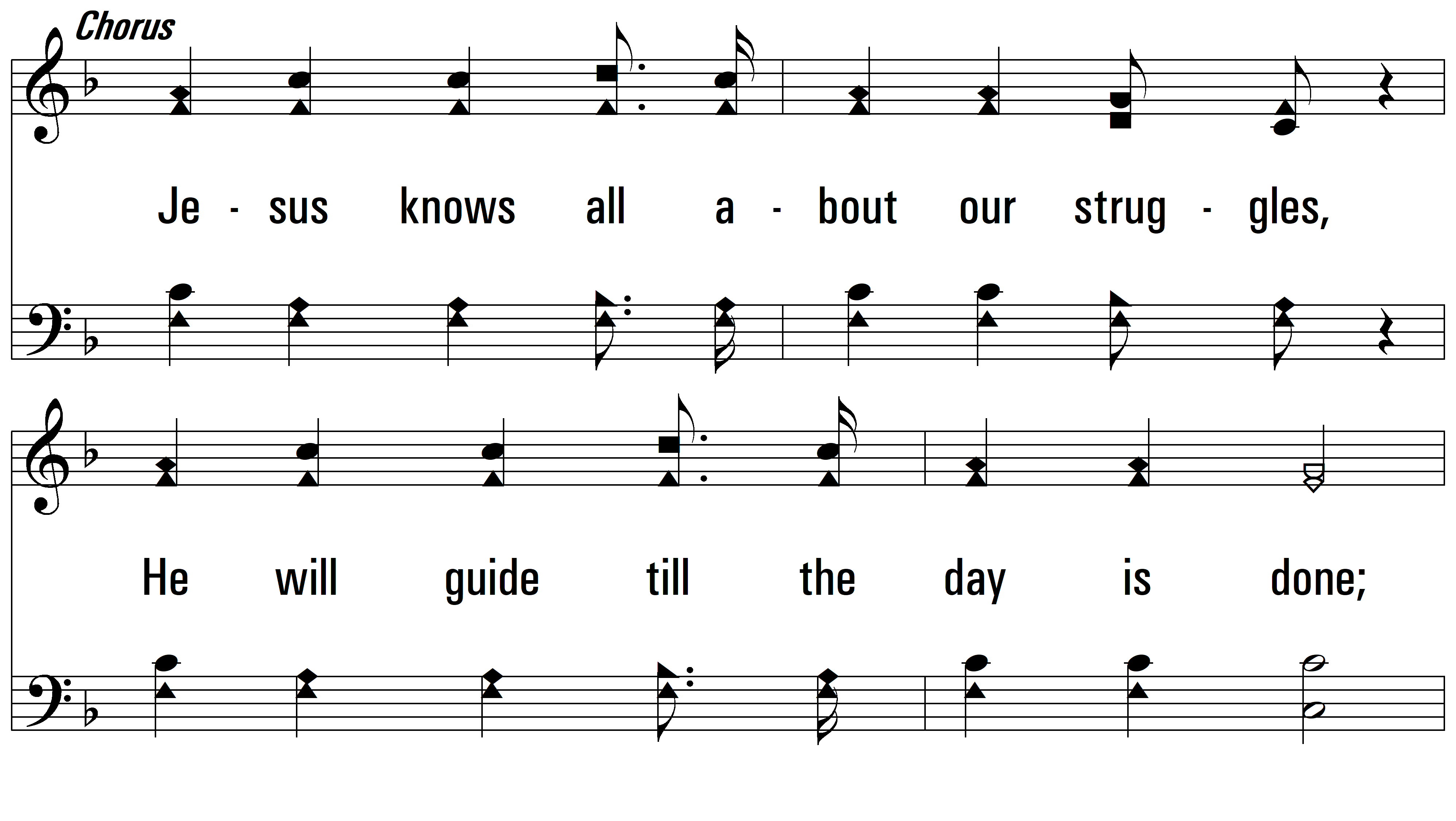 vs. 4
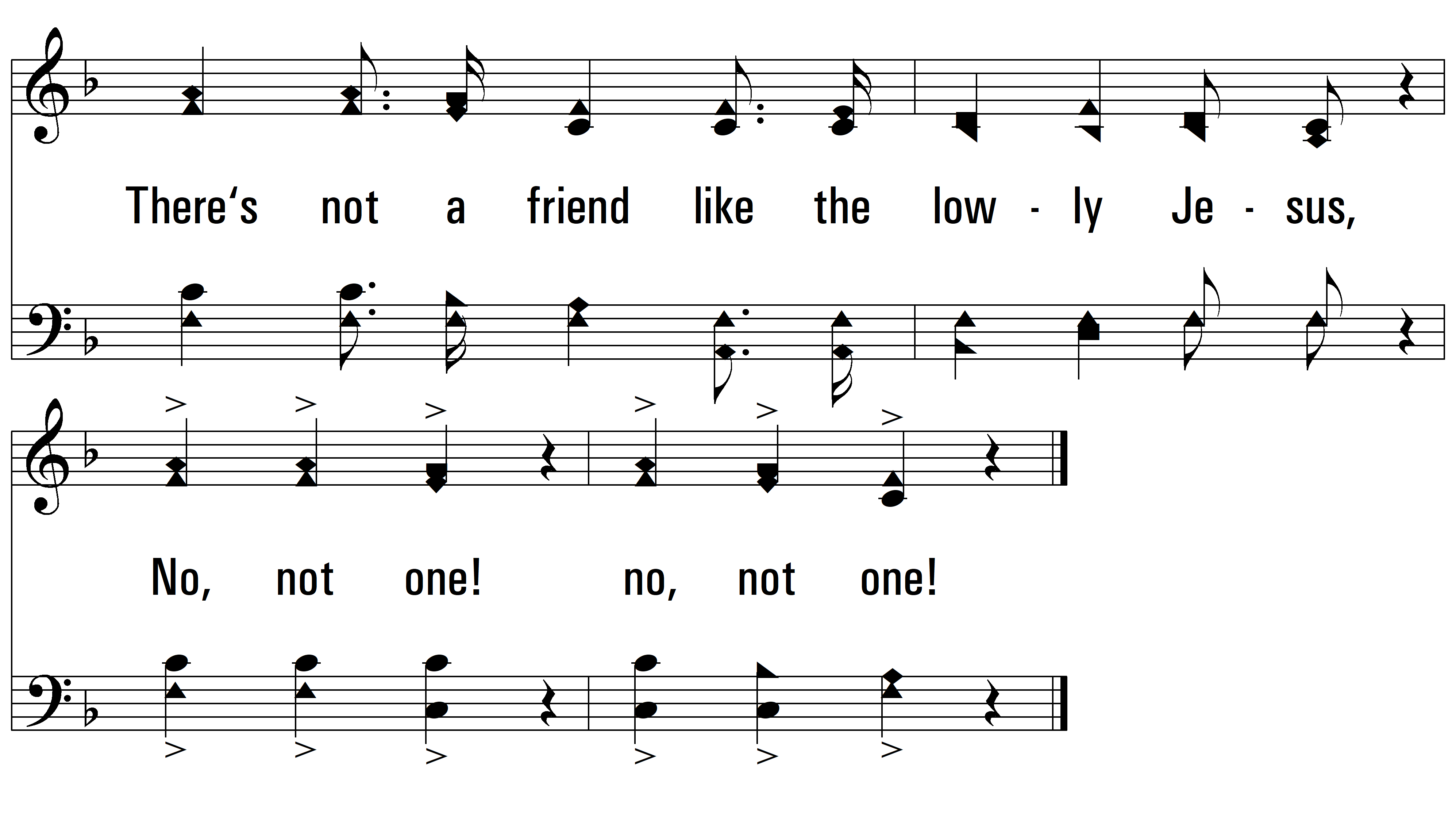 END
PDHymns.com
vs. 4